Education of the Mind & Its Faculties
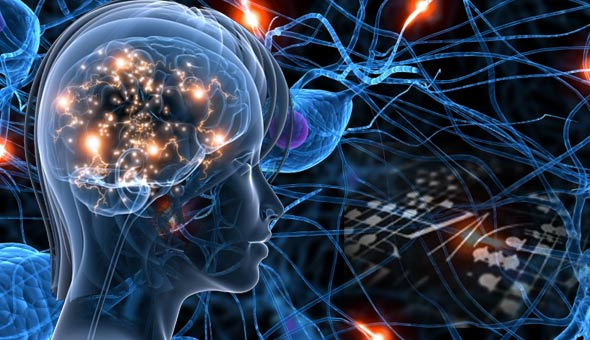 THINKING
15
Scientific Discovery
What do we know about the phenomenon of genius?
According to Popper and the testimony of many great scientific discoverers, the process of formulating new hypotheses is intuitive rather than logical. The process of logical analysis, testing and validation comes only afterwards.
Why is it then that almost all science education focuses on the process of validation rather than on the process of discovery itself?
What do we know about the process of discovery that can be taught?
18
Bias for Physicality
What is reality? 
Material?
Emotional? 
Conceptional?
Consciousness? 
Dependence on the senses has created an implicit bias for the objective material dimensions of reality
Correlation does not prove causality – psychotropic drugs      
Downgrading the subjective dimension of reality
The unrealized is not the unrealizable
Dominance of the past and present over the future
Determinative power of anticipation and aspiration
18
Unification in Science
Great scientific discoveries unify apparently disparate or independent phenomena
Newton – motion & inertia
Maxwell – magnetism & electricity
Einstein – matter & energy, gravity & acceleration, space & time
The capacity to conceive of apparent contradictions as complementary dimensions of a wider reality is a characteristic of genius
Can it be taught?
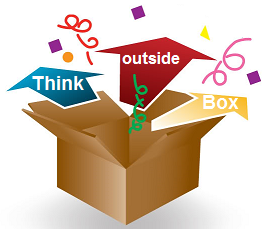 18
Types of Thinking
16
[Speaker Notes: e.g. Character– Culture – Human Nature]
Dualistic, Synthetic & Integrative Thinking
Dualistic – views reality in terms of contradictions or mutual exclusive opposites – truth vs. truth -- categorization
Neoliberalism vs Keynesianism 
Individualism vs. Collectivism  
Holistic – views reality comprehensively and inclusively
No freedom without responsibility
No free markets without regulation 
Integrative – reconciles apparent contradictions as complementary poles of a wider reality – truths completing truths – reveals the underlying transdisciplinary principles
Individual and Society are complementary dimensions
Process of human accomplishment – energy, organization, aspiration, awareness, values
6
[Speaker Notes: “Not setting truth against truth to see which will stand and survive, but completing truth by truth in the light of the one Truth of which all are the aspects.” LD 983
Genius
Deep thinking – William Byers – paradigm change – change in conceptual framework]
Deep Thinking
All knowledge is based on a conceptual framework
Since the framework is implicit, subconscious, taken for granted, it is extremely difficult to comprehend perspectives or solutions that lie outside it
Problems generated by the implicit premises of a conceptual framework persist until a new framework emerges – a new, more inclusive paradigm 
Education is build on progressive layers of paradigms 
We learn to embrace multiple paradigms once they are established
What we rarely learn is how to consciously identify the limiting premises of prevailing paradigms and consciously love to transcend them
The capacity to become conscious of conceptual limitations and overcome them is the essence of creative thinking
William Byers, Deep Thinking
18